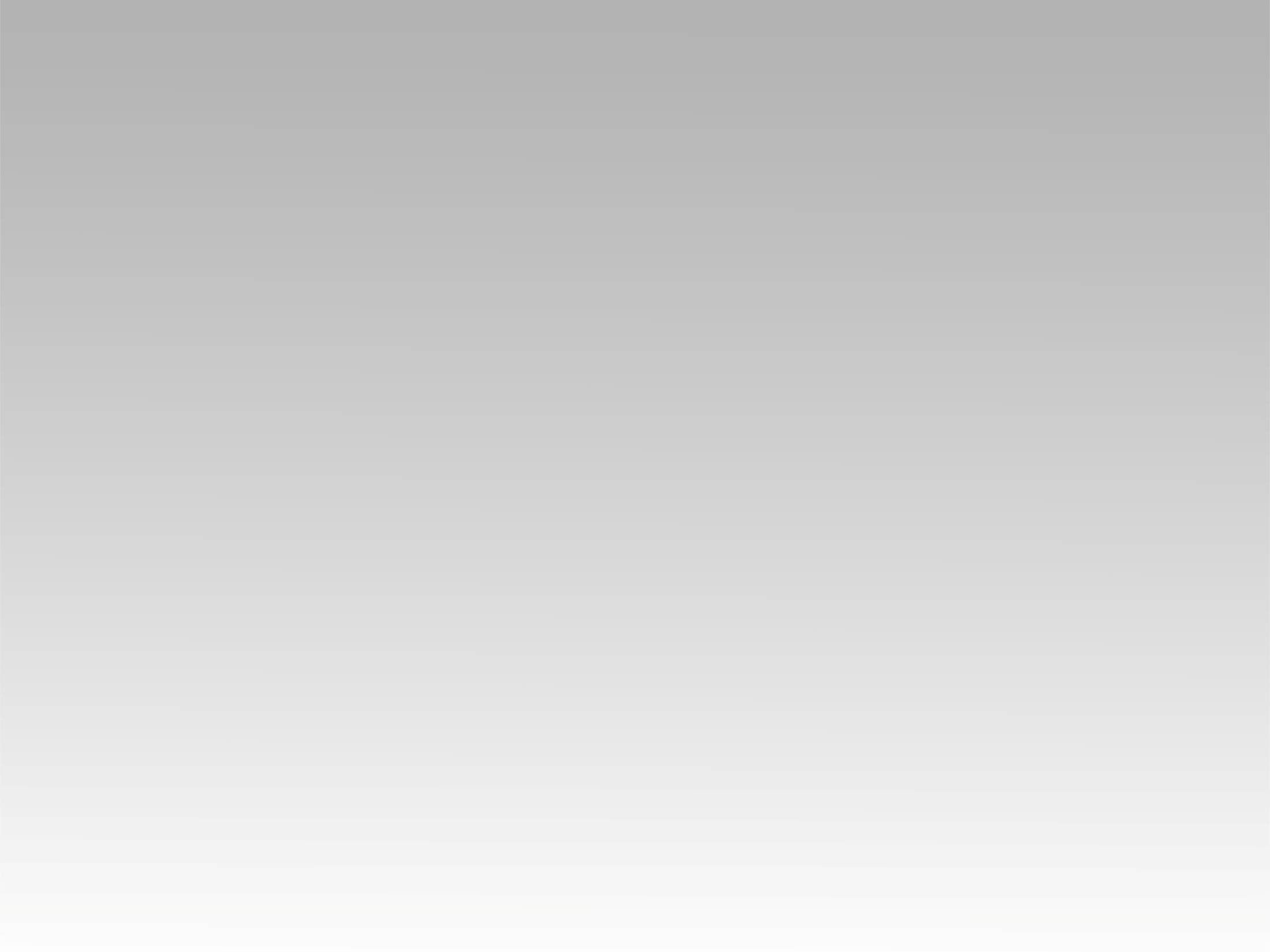 تـرنيــمة
نسبح بحرية
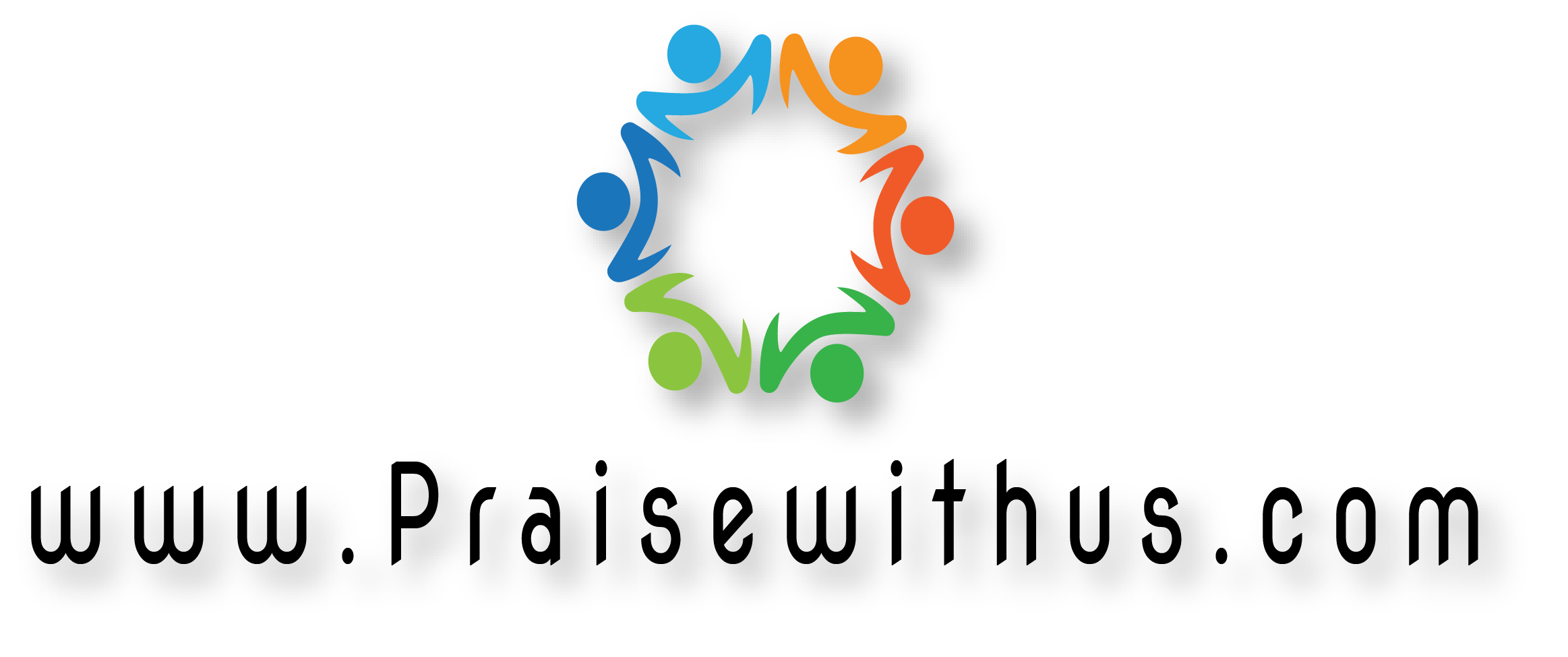 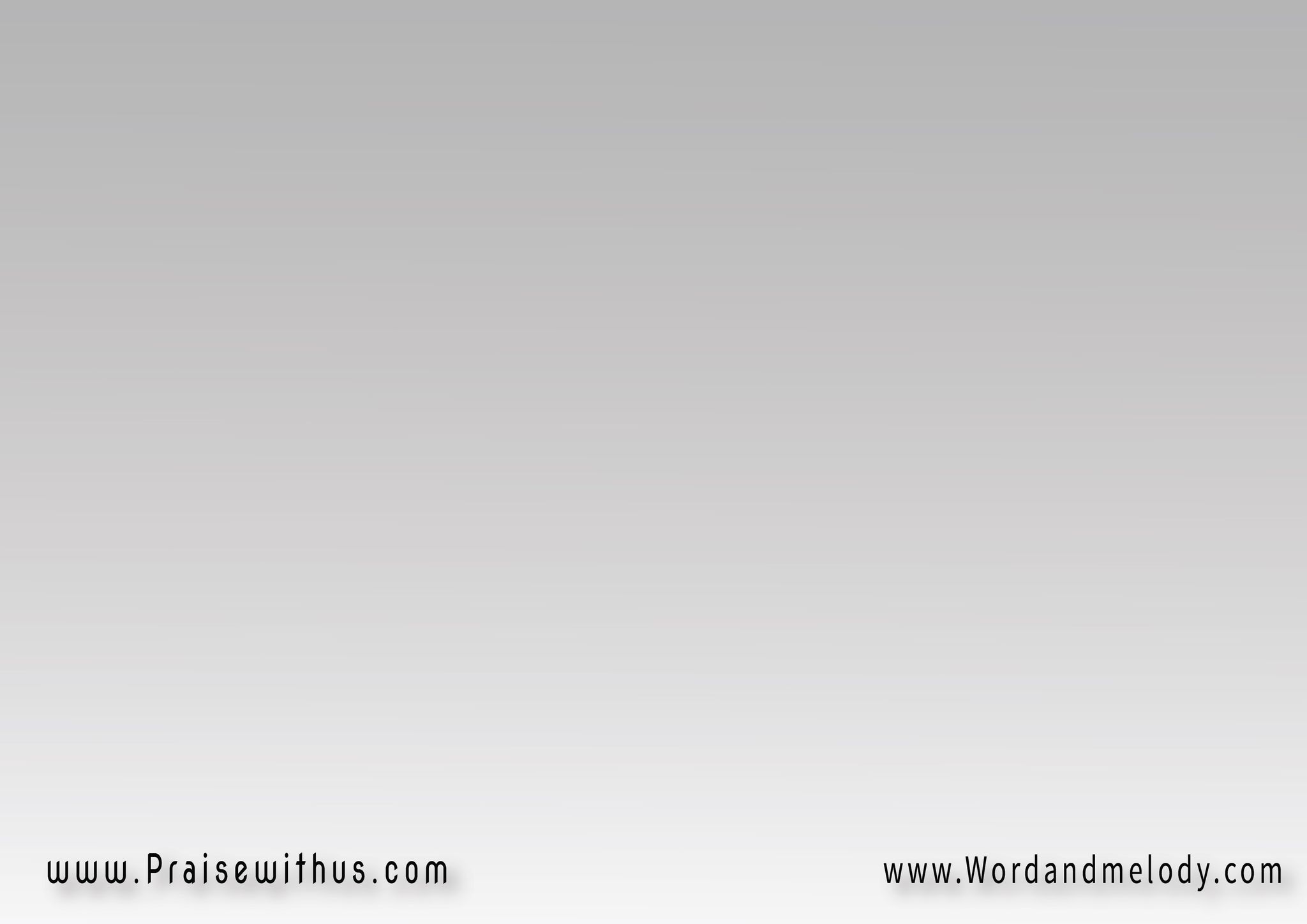 نسبح بحرية في محضرك
نسبح بحرية بسبب الدم
نسبح بحرية في محضرك
فدم يسوع حررنا
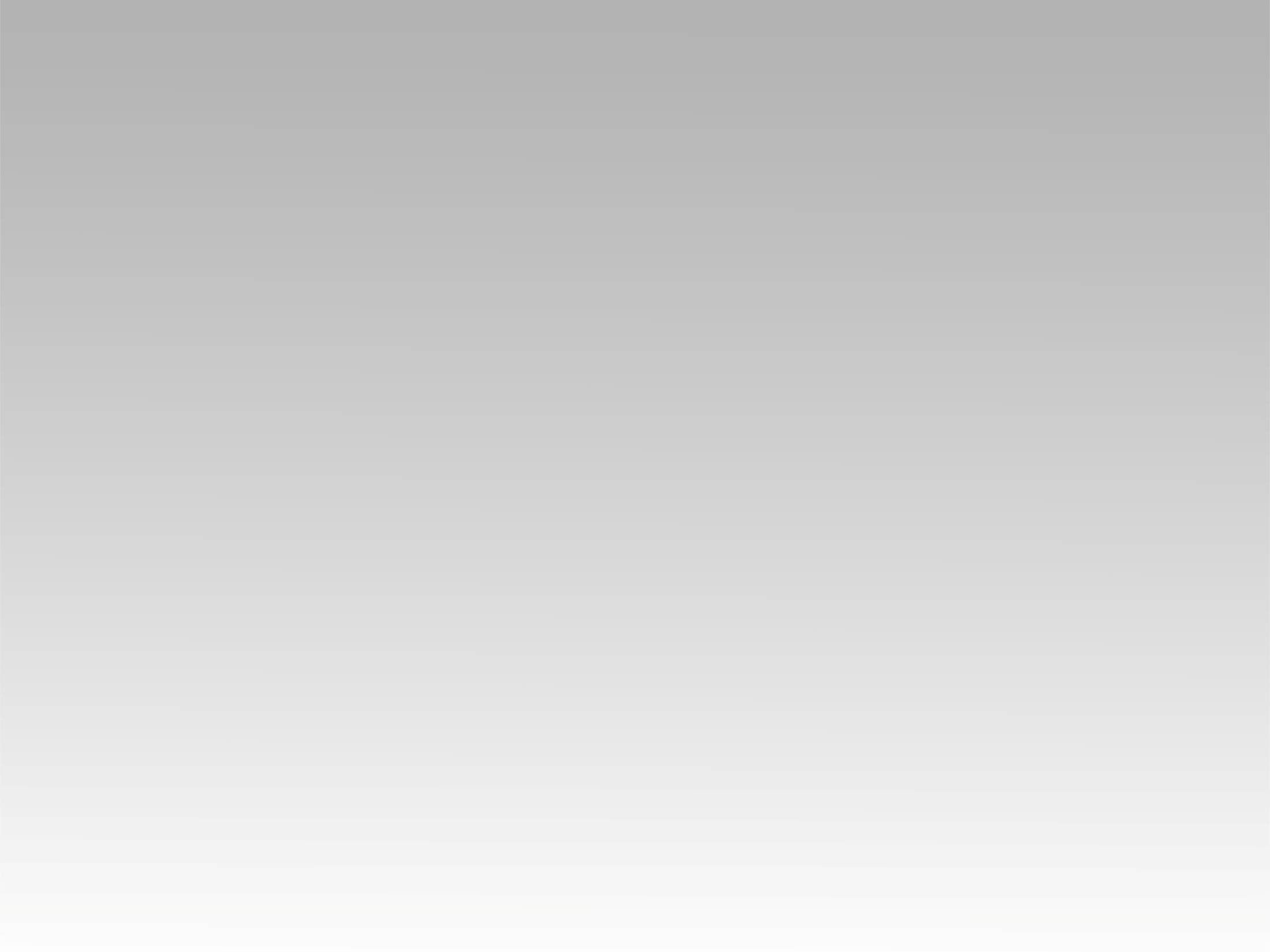 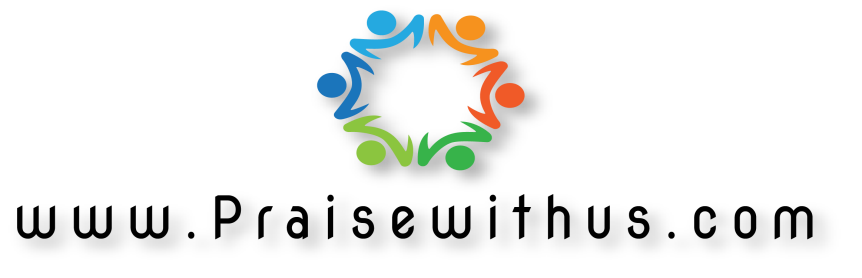